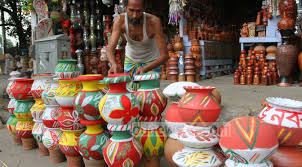 ‡kÖwYt cÂg
welqt evsjv
k‡Li g„rwkí
g„rwkí
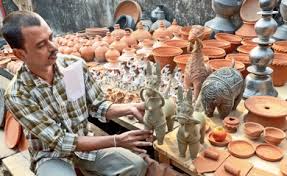 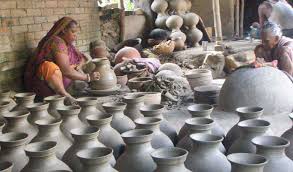 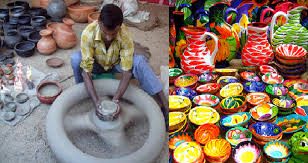 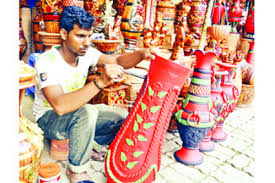 e‡jv‡Zv †`wL G¸‡jv Kx?
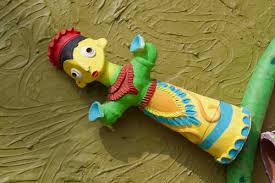 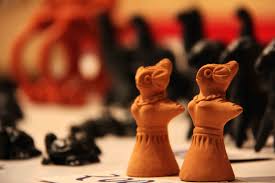 G¸‡jv †Ucv cyZzj
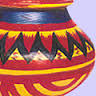 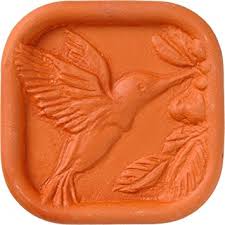 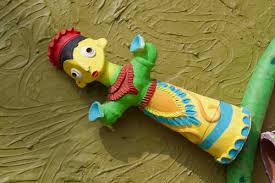 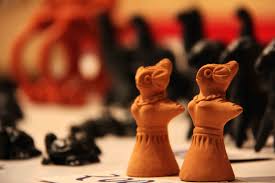 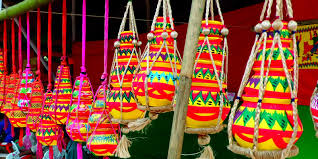 k‡Li nvuwo
k‡Li nvuwo
‡UcvcyZzj
‡UcvcyZzj
‡Uiv‡KvUv
Kz‡gvi‡`i KvwiMwi `ÿZv
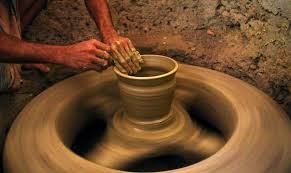 Kz‡gv‡iiv Kv‡Vi PvKvi Dci big gvwUi Zvj w`‡q PvKvwU Nywo‡q nvZ w`‡q gvwUi Zvj †_‡K wewfbœ ˆZRmcÎ ˆZwi K‡i|
GB Aa¨vq †_‡K Avgiv Rvb‡ev
g„rwkí m¤ú‡K©|
k‡Li g„rwkí m¤ú‡K© Rvb‡e| 
‡Uiv‡KvUv m¤ú‡K© avibv cv‡e|
‡UcvcyZzj m¤ú‡K© Rvb‡e|
k‡Li nuvwo ‡`L‡e|
Kz‡gvi‡`i KvwiMwi `ÿZv m¤ú‡K© avibv cv‡e|
k‡Li g„rwkí †_‡K Zviv †gjv, Kz‡gvi cvov, Kz‡gvi‡`i KvwiMwi `ÿZv cyi‡bv †Uiv‡KvUv m¤ú‡K© Rvb‡Z cvi‡e|
cÖ`Ë kã¸‡jv w`‡q k~b¨¯’vb c~iY K‡iv|
K. GB †h ------------‡`LQ, GmeB MÖv‡gi wkíx‡`i ˆZwi | DËi-bKkv
L. gvwUi cyZzj Rgv‡bv Avgvi GKwU-------------| DËi-kL
M. gvwUi ˆZwi wkíKg©‡K------e‡j| DËi-g„rwkí
N. Avgiv †gjv †_‡K A‡bK----------wKbjvg| DËi-‡UcvcyZzj
kãv_©¸‡jv †R‡b ‡bB:
kL		- g‡bi B”Qv, iæwP
bKkv		-‡iLv w`‡q AvuKv Qwe
‡Uiv‡KvUv	-Ô‡UivÕ A_© gvwU, Avi Ô†KvUvÕ A_© †cvov‡bv
g„rwkí		-gvwUi ˆZwi wkí‡K Avgiv ewj g„rwkí
k‡Li nvuwo	- kL K‡i cQ‡›`i wRwbm GB my›`i nuvwo‡Z 		ivLv nq, ZvB Gi bvg k‡Li nuvwo|
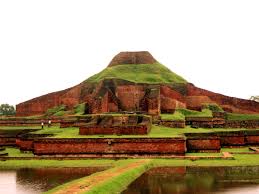 cvnvocyi
gnv¯’vbMo
KvšÍRxi gw›`i
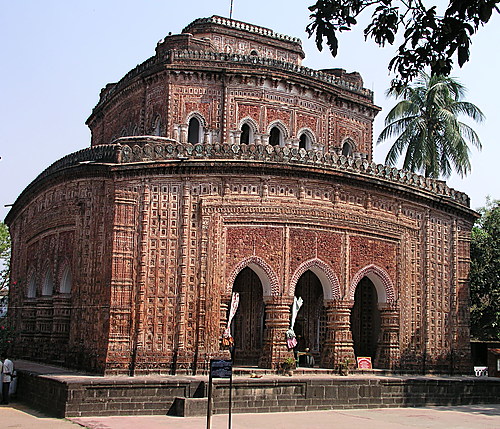 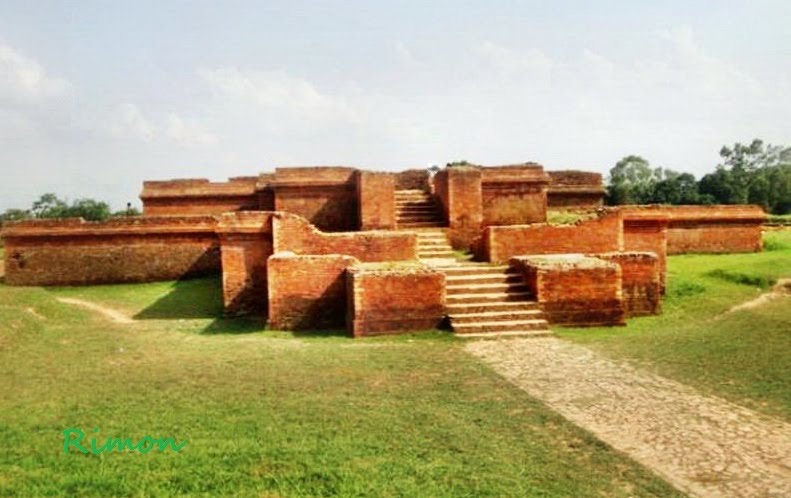 ¸iæZ¡c~Y© cÖkœ¸‡jv ‡R‡b wbB:
K. gvwUi wkí ej‡Z wK †evS?
L. k‡Li nvuwo Kx iKg?
M. g„rwk‡íi cÖavb Dcv`vb Kx?
N. †Uiv‡KvUv wK?
O. gvwUi wkí †Kb Avgv‡`i HwZn¨ I †MŠi‡ei welq?
P. Ôgvgvi evwo i‡mi nvuwoÕ cÖPwjZ GB K_vwU w`‡q Kx †evSv‡bv nq?
mwVK DËiwU () wPý `vI:
K. Avb›`cy‡i KLb †gjv e‡m
	1. †lvjB wW‡m¤^i		2. c‡njv ˆekvL
	3. GKz‡k †deªæqvwi	4. c‡njv dvêyb
L. Avgv‡`i me‡P‡q cÖvPxb wkí n‡”Q-
	1. Pviæwkí		2. g„rwkí
	3. Kviæwkí		4. `viæwkí
M. Kz‡gvi m¤ú`ªvq wK‡mi KvR K‡i –
	1. evu‡ki KvR		2. Kv‡Vi KvR
	3. cvKv evwoi KvR	4. gvwUi KvR
N. MÖv‡gi wkíxiv is ˆZwi K‡ib-
	1. Avg I jvDcvZv †_‡K	2. wkg I KvuVvjMv‡Qi
	3. mwilv dzj †_‡K	4. cvb I Pzb †_‡K
O. †cvov gvwUi dj‡di Ab¨ bvg-
	1. †UcvcyZzj		2. †Uiv‡KvUv
	3. k‡Li nvuwo		4. g„rwkí





ab¨ev`